LOST CITY 1.2Vocabulary Words
remote
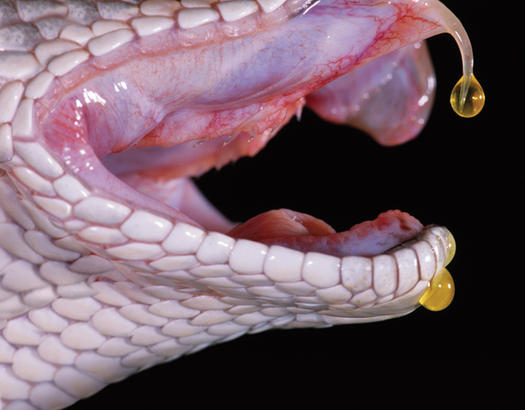 escort
interpreter
vegetation
undergrowth
venomous
Inflicting a poisonous wound.
withstood
foretold
remote
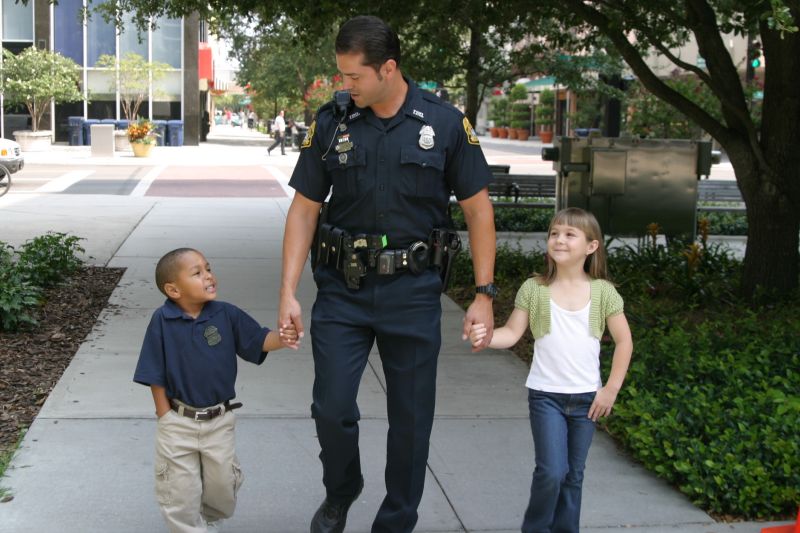 escort
interpreter
vegetation
undergrowth
venomous
A person who provides you with company or protection.
withstood
foretold
remote
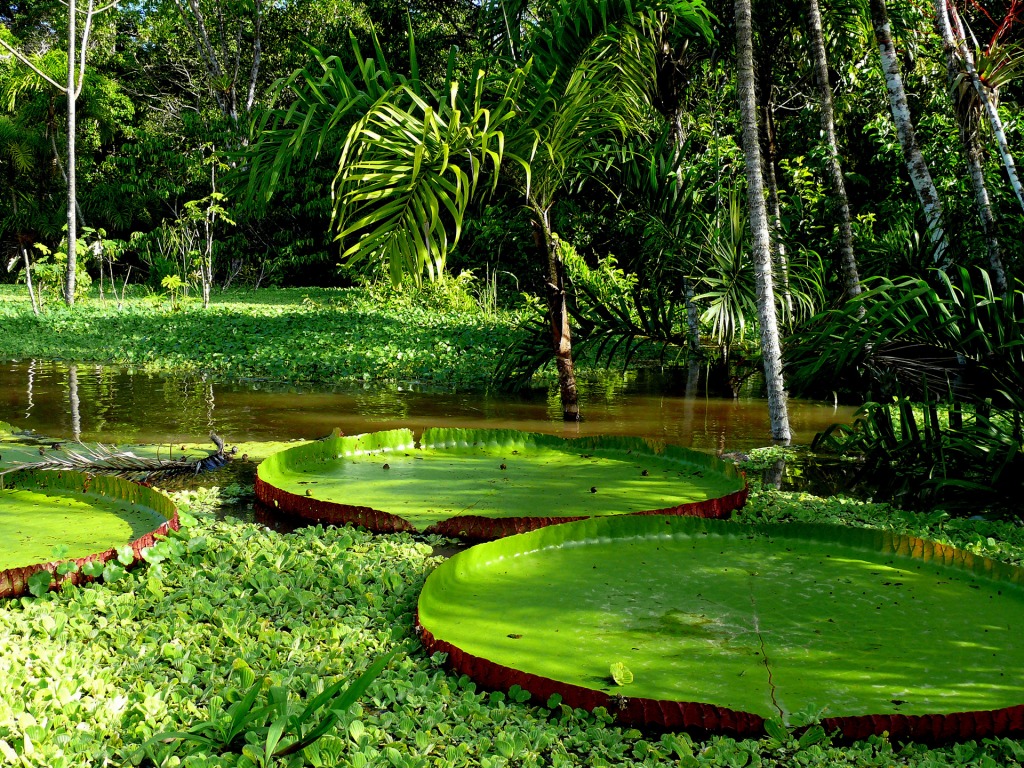 escort
interpreter
vegetation
undergrowth
venomous
withstood
Describes the plant life in a specific area.
foretold
remote
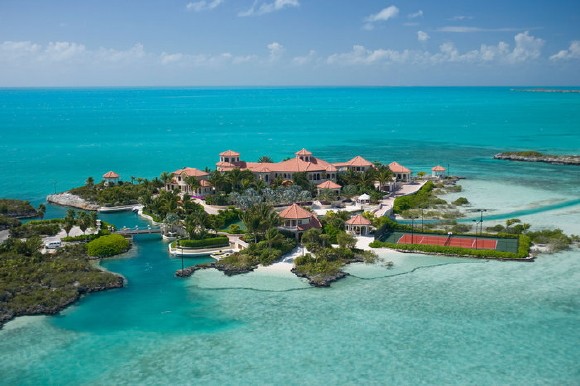 escort
interpreter
vegetation
undergrowth
venomous
secluded or far away from others.
withstood
foretold
remote
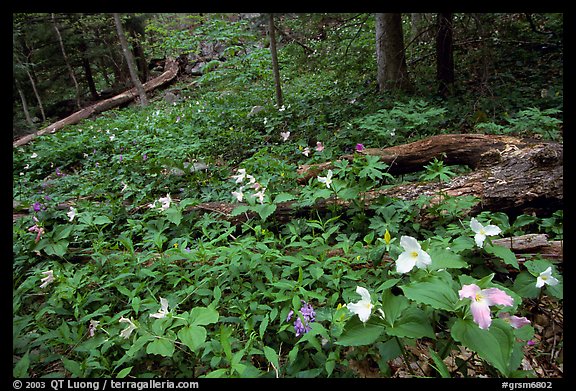 escort
interpreter
vegetation
undergrowth
venomous
The plant life that covers a forest ground.
withstood
foretold
remote
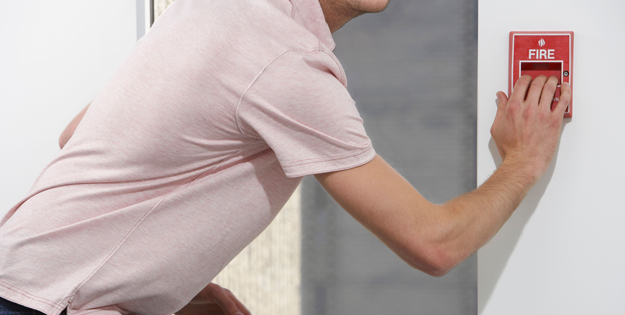 escort
interpreter
vegetation
undergrowth
venomous
To be warned of something before it happens.
withstood
foretold
remote
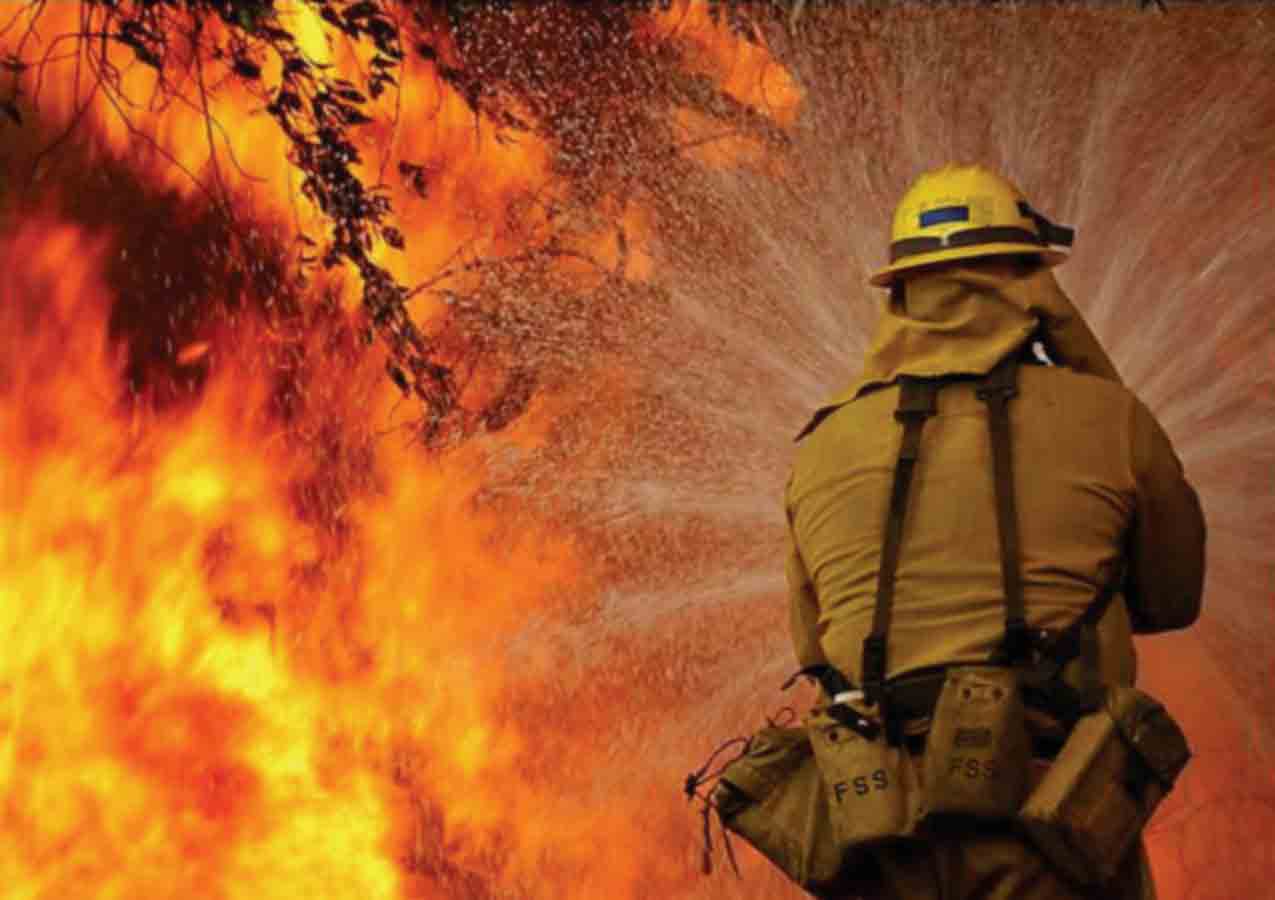 escort
interpreter
vegetation
undergrowth
venomous
To endure or survive when pressed upon.
withstood
foretold
remote
A person who translates conversations between people who speak different languages.
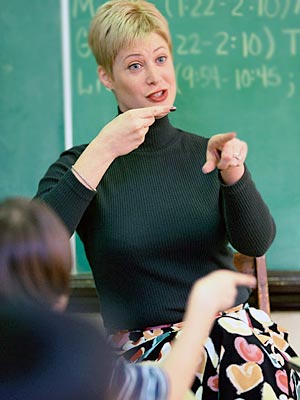 escort
interpreter
vegetation
undergrowth
venomous
withstood
foretold